Interní grantová soutěž 2020(IGS 2020)
Ing. Martina Sušánková 
vedoucí OVV
IGS 2020
Organizace IGS 2020

IGS je financována z prostředků na specifický vysokoškolský výzkum
(O poskytnutí účelové podpory na specifický vysokoškolský výzkum rozhoduje Ministerstvo školství, mládeže a tělovýchovy ČR podle zákona o podpoře výzkumu, experimentálního vývoje a inovací).

IGS se řídí Grantovým řádem VŠE a Pravidly IGS 
    (viz Zásady studentské grantové soutěže platné pro projekty zahájené od r. 2020) 

Vyhlášení IGS 2020: 16. října 2019
Termín uzávěrky přihlášek: 17. prosince 2019
Začátek řešení projektů: 1. března 2020
Zásady IGS
(platné pro projekty zahájené od r. 2020) 

Kde hledat informace: na stránkách Oddělení vědy a výzkumu 
https://veda.vse.cz/
dále
Podpora vědy - Granty - Interní grantová soutěž – Zásady interní grantové soutěže 2020

Vyhlášení Interní grantové soutěže 2020
Harmonogram Interní grantové soutěže 2020
Pravidla interní grantové soutěže na Vysoké škole ekonomické v Praze
Kritéria hodnocení návrhů studentských vědeckých projektů
Kritéria hodnocení návrhů projektů na podporu organizace studentské   vědecké konference
Náměty pro hodnocení závěrečných zpráv studentských vědeckých projektů
Grantová komise
Grantové rady fakult
FAQ
IGS 2020
Kdo může podat přihlášku?


Doktorand studující na VŠE (v prezenční nebo kombinované formě studia) 

Akademický pracovník zaměstnaný (tj. v pracovním poměru) na VŠE 

Členy řešitelského týmu mohou být studenti doktorského nebo magisterského studijního programu VŠE nebo akademičtí, vědečtí, výzkumní nebo vývojoví pracovníci VŠE.
IGS 2020
Typy projektů a doba jejich řešení 

Vědecký projekt (fakultní, resp. mezifakultní *). Doba řešení** tohoto typu projektu je 12 až 36 měsíců.

Projekt na organizaci studentské vědecké konference konané v ČR (jen fakultní). Doba řešení takového projektu je 12 až 24 měsíců.

V roce vyhlášení soutěže může navrhovatel podat pouze 1 vědecký projekt a 1 projekt na organizaci studentské vědecké konference. Dalších projektů se může zúčastnit pouze jako člen řešitelského týmu. 
Přihlášku je možné podat v angličtině.
*   Možnost podpory mezifakultních projektů je upravena ve vyhlášení IGS pro příslušný rok.
**   Dobou řešení projektu se rozumí období od zahájení projektu až po schválení závěrečné zprávy Grantovou komisí.
IGS 2020
Definice projektů*
Za fakultní je považován projekt, který řeší téma zahrnující obory dané fakulty a v jehož řešitelském týmu jsou převážně zastoupeni akademičtí pracovníci a studenti dané fakulty (v týmu mohou být i zástupci jiné fakulty, jestli je to pro řešení projektu nezbytné).
Za mezifakultní je považován takový projekt, který řeší mezioborové téma zahrnující obory různých fakult. Zadání takového projektu musí být koncipováno tak, aby řešené téma propojovalo alespoň dvě odlišné disciplíny za účelem komplexního řešení problému. Minimálně 80 % z požadovaných finančních prostředků na tento projekt musí být rozděleno paritně mezi minimálně dvě fakulty VŠE.

* Definice projektů je vždy uvedena ve vyhlášení soutěže
IGS 2020
Na co je nutné dát pozor při tvorbě přihlášky
Složení týmu
Doktorand-navrhovatel musí mít v řešitelském týmu svého školitele, (odborný garant) včetně jeho kapacity (hod/rok)
Akademický pracovník-navrhovatel, musí mít v řešitelském týmu studenty doktorského nebo magisterského studia VŠE

Počet studentů doktorského nebo magisterského studijního programu v řešitelském týmu je alespoň roven počtu ostatních členů řešitelského týmu
Doporučení pro doktorandy: mít v týmu dalšího doktoranda, který by mohl v případě potřeby projekt převzít. 
Doporučení pro akademické pracovníky: v týmu více studentů než akademiků. 

Nebude-li řešitel moci pokračovat v řešení projektu, stává se řešitelem spoluřešitel splňující podmínky IGS, jinak bude projekt ukončen.
IGS 2020
Na co je nutné dát pozor při tvorbě přihlášky
Tvorba rozpočtu
Z grantových prostředků lze hradit: 
mzdové a stipendijní náklady (doporučená hodinová sazba pro výpočet stipendií studentů DS a MS: 150 Kč/hod), 
sociální a zdravotní pojištění,
materiální náklady (materiál, drobný hmotný a nehmotný majetek, knihy, software-materiál aj.),
náklady na služby (zakázky, konzultace, poradenství, knižní výpůjčky, publikační a ediční náklady, software-služby, vložné na domácích konferencích aj.),
cestovní náklady, pokud přímo souvisejí s řešením projektu,
ostatní osobní náklady na základě DPP pro členy řešitelského týmu. Dohody o provedení práce je možné proplácet jen v případě, že činnost, na kterou je dohoda napsána, nemá řešitel uvedenou ve své pracovní náplni (využívá se proto pouze pro výjimečné situace).
režie (15 % z celkové částky určené na projekt).

Upozornění: při hodnocení přihlášek bude posuzována adekvátnost finančních požadavků a úměrnost finančních požadavků (včetně nároků na mzdy a stipendia) prostředkům, které má fakulta, resp. VŠE k dispozici na specifický výzkum.
IGS 2020
Na co je nutné dát pozor při tvorbě přihlášky

Tvorba rozpočtu
Podíl stipendií studentů na celkových osobních nákladech (včetně stipendií) musí činit více než 60 % pro pokračující víceleté projekty, nejméně 75 % pro nové projekty.
Finanční prostředky z grantu jsou určeny studentům a akademickým pracovníkům VŠE, kteří jsou v projektu uvedeni jmenovitě. O rozšíření týmu a změny v rozpočtu je nutné žádat GRF.
Z grantu nelze hradit vzdělávací akce jako studijní pobyty, stáže aj., pedagogickou ani administrativní činnost. Z grantu lze hradit pouze neinvestiční náklady.
IGS 2020
Na co je nutné dát pozor při tvorbě přihlášky
Publikační výstupy
Každý studentský vědecký projekt musí mít publikační výstup. 
Úroveň předpokládaného publikačního výstupu je hodnocena podle stupnice uvedené v Kritériích hodnocení návrhů projektů. 
Výstupy by měly odpovídat výstupům uvedeným v grantové přihlášce. Při nesplnění publikačních závazků bude projekt hodnocen jako „splněný s věcnou výhradou (výhrady k publikačním výstupům)“ (viz Pravidla IGS).  
V případě opětovné žádosti o podporu nového projektu musí navrhovatel doložit publikační výstupy z předchozího projektu podporovaného z prostředků IGS. 
Upozornění: V publikačních výstupech musí být uvedeno, že práce byla uskutečněna za finanční podpory Interní grantové agentury VŠE  včetně  čísla projektu.
IGS 2020

Sankce
GK je oprávněna vyloučit v další grantové soutěži přihlášku navrhovatele, jehož projekt v předchozích letech byl hodnocen jako „splněný s věcnou výhradou“, „splněný s výhradou k hospodaření“ nebo „nesplněný“. 

Pokud bylo splnění projektu v předchozích letech hodnoceno „s věcnou výhradou“ nebo jako „splněný s výhradou k hospodaření“, bude řešiteli zamítnut návrh projektu IGS po dobu 3 let, při hodnocení „nesplněno“ po dobu 5 let.

V případě, že řešitel ještě čeká na přijetí některého či některých slíbených výstupů k tisku, může mu GRF uložit lhůtu, do kdy mají být závazky ohledně publikačních výstupů splněny. Pokud řešitel závazky ve stanovené lhůtě splní, sankce nebudou uplatněny.
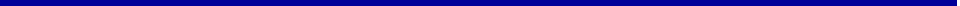 IGS 2020
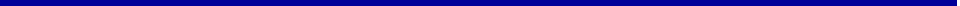 Podání přihlášky
Grantová přihláška se podává přes administrátora* na elektronickém formuláři prostřednictvím InSIS VŠE. 
Kopie přihlášky v listinné podobě se podává administrátorovi na fakultě navrhovatele, resp. na oddělení vědy a výzkumu v případě mezifakultních projektů, jsou-li vyhlášeny. 
Součástí grantové přihlášky je Karta projektu IGS (https://veda.vse.cz/prakticke-informace/karta-projektu/).
Návrh je posuzován z hlediska očekávaného přínosu projektu pro vědecký rozvoj fakulty a VŠE, úrovně předpokládaných publikačních výstupů, zpracování návrhu projektu a adekvátnosti finančních požadavků. 

* administrátoři fakult jsou uvedeni v tabulce Grantové rady fakult (viz web)
IGS 2020
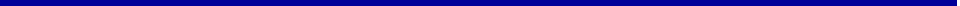 Projekty přijaté k financování
Hospodaření s grantovými prostředky se řídí Pravidly IGS, která jsou platná v daném roce vyhlášení.

Finanční prostředky na řešení projektu jsou poskytovány na základě smlouvy uzavřené mezi řešitelem a VŠE. 

Podpisem smlouvy se řešitel zavazuje při řešení projektu dodržovat veškeré předpisy, opatření a pokyny s tím související a grantové prostředky čerpat řádně, hospodárně a v souladu s účely a cíli, stanovenými v projektu, a s obecně závaznými právními předpisy, předpisy VŠE, předpisy fakulty a s Pravidly IGS.
IGS 2020
Další informace: 

Kritéria hodnocení návrhů studentských vědeckých projektů (Zásady IGS 2020) 

Kritéria hodnocení návrhů projektů na podporu organizace studentské vědecké konference (Zásady IGS 2020) 

FAQ (Zásady IGS 2020) 

Přehled projektů financovaných v předchozích letech (k nalezení ve složce Projekty IGS na stránkách Interní grantová soutěž)

               Děkuji za pozornost